НАРКОТИКИ
2
ЧТО ЕСТЬ НАРКОТИК?
Любое наркотическое вещество— это
нейротоксический яд.
ДАЖЕ ПРЕКРАТИВ УПОТРЕБЛЕНИЕ,  БЫВШИМ НАРКОМАНАМ ОЧЕНЬ
ТЯЖЕЛО ЗАНОВО НАУЧИТЬСЯ  РАДОВАТЬСЯ ЖИЗНИ.
ФАКТОРЫ ВЫЯВЛЕНИЯ  НАРКОЗАВИСИМЫХ СТУДЕНТОВ
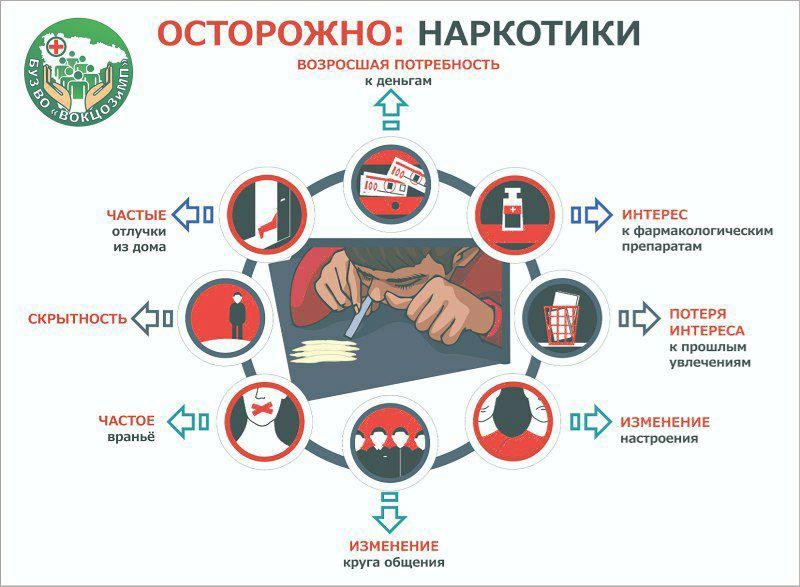 Точечные следы уколов по ходу вен, порезав  на предплечьях, синяки
Заметное уменьшение или увеличение  жажды и аппетита
Необоснованное снижение посещаемости,  безразличное отношение к оценкам
Очевидные лживость, изворотливость,  цинизм и беспокойство
Изменение внешнего облика
Обнаружение у подростка предметов или  следов, сопутствующих употреблению  наркотиков
5
В СЛУЧАЕ ПОДОЗРЕНИЯ В  УПОТРЕБЛЕНИИ  СТУДЕНТОМ
ПСИХОАКТИВНЫХ ВЕЩЕСТВ
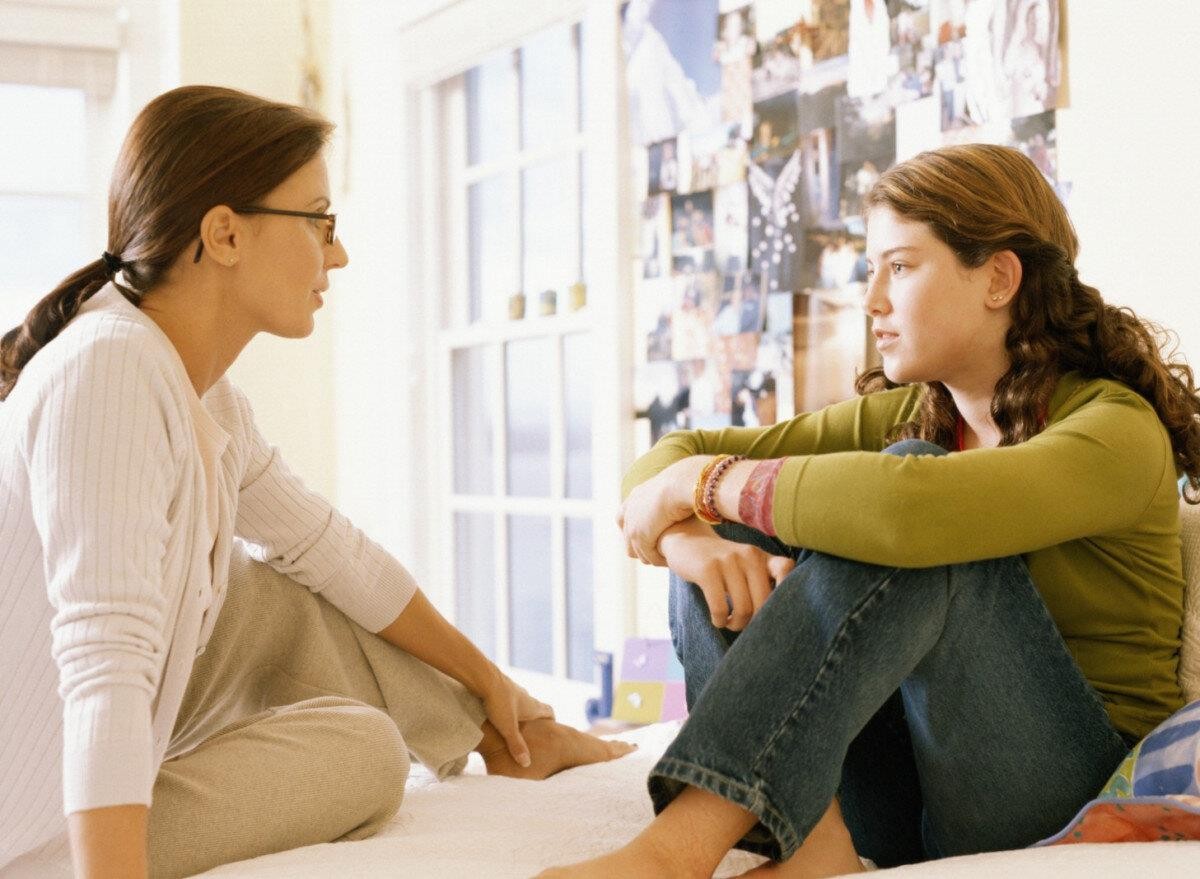 понаблюдайте за учащимся
установление контакта и  предложение помощи
разговор с родителями
КАК	ДЕЙСТВОВАТЬ?
своевременно информировать родителей о фактах наркотиков их  детьми; о телефоне доверия, телефонах медицинских  учреждений, оказывающих помощь детям
регулярно информировать родителей об участии их детей в  выполнении программы по профилактике потребления наркотиков
приглашать родителей на занятия по основам безопасности  жизнедеятельности и для участия в мероприятиях образовательного  учреждения
обеспечивать родителей информацией о телефоне доверия по  проблемеприобщения подростков к наркотикам; о телефонах  наркологическойэкспертизы; телефонах местных медицинских оказы  вающих диагностическую  и лечебную помощь  детям с  наркотической зависимостью
РАБОТА ПРЕПОДАВАТЕЛЯ С  НЕСОВЕРШЕННОЛЕТНИМ
предложите подростку помощь в решении его проблем; учтите, что  подросток не примет вашу помощь, если между вами не  установится	атмосфера доверия
не разглашайте информацию в отношении подростка, которому  установлен официальный диагноз
работайте в сотрудничестве с комиссией по делам  несовершеннолетних, отделом профилактики правонарушений  несовершеннолетних, отделом по борьбе с незаконным оборотом  наркотиков, с государственными	наркологическими
учреждениями, узнайте у них телефоны, места расположения,  часы работы
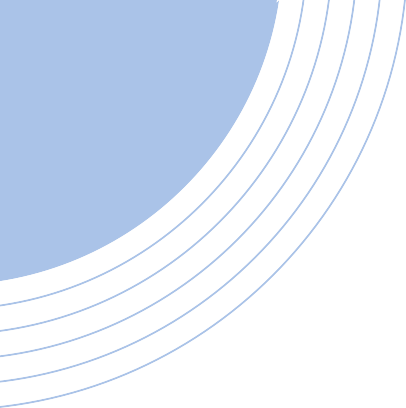 ПОЛЕЗНЫЕ НОМЕРА ТЕЛЕФОНОВ
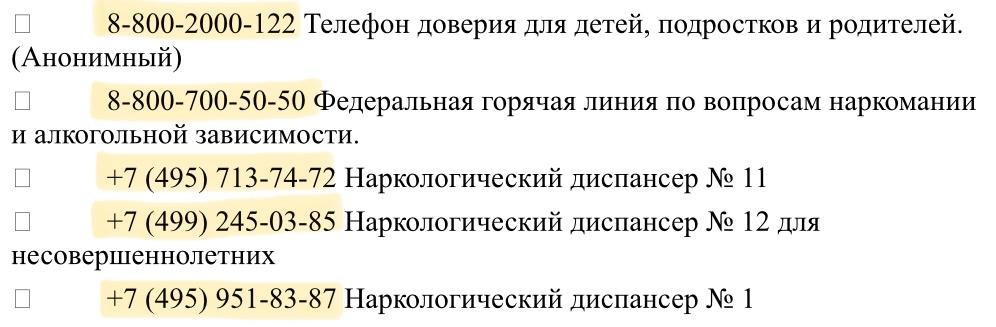